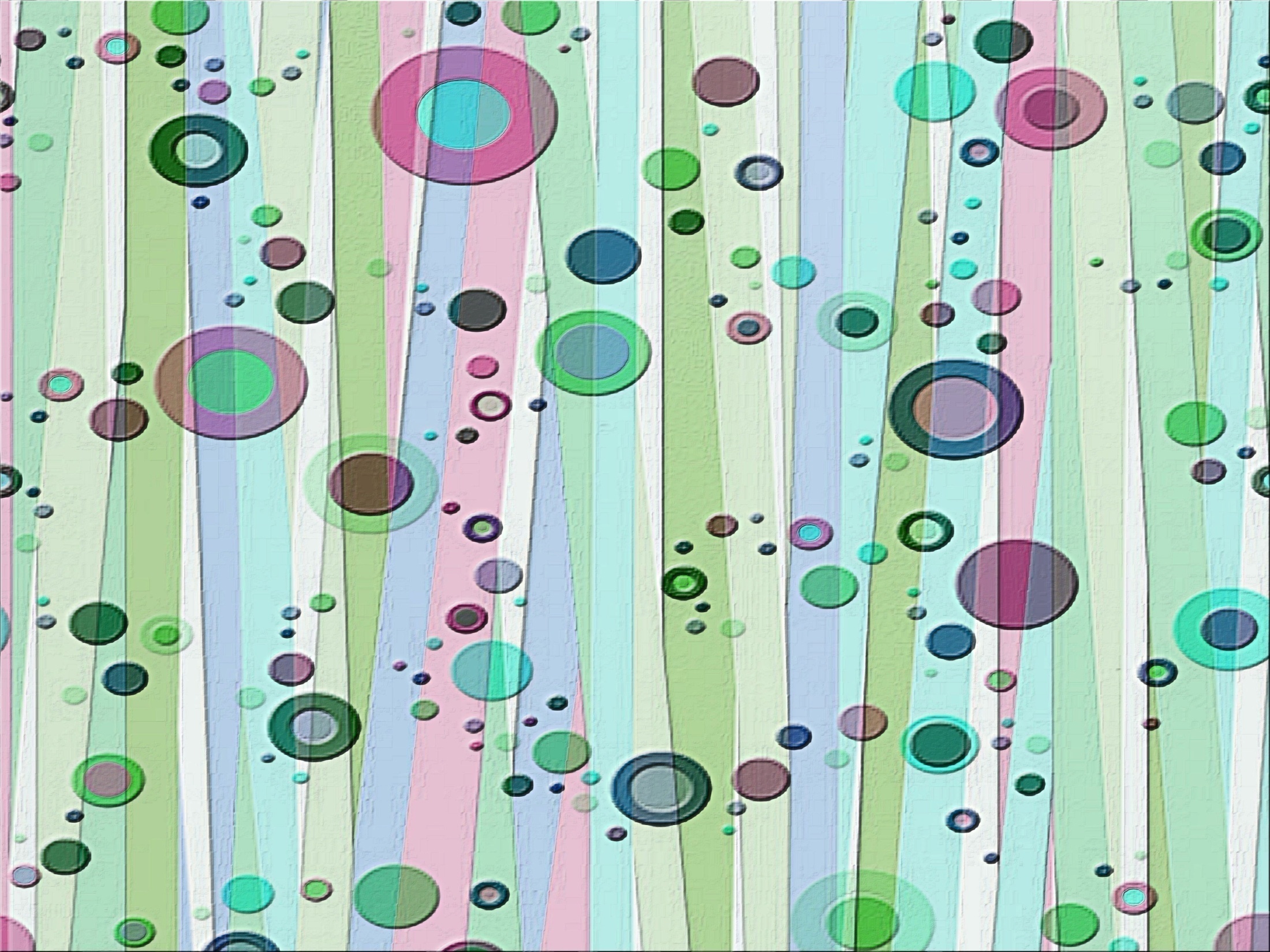 ESTUDO  METÓDICO
  O  EVANGELHO  SEGUNDO  O  ESPIRITISMO
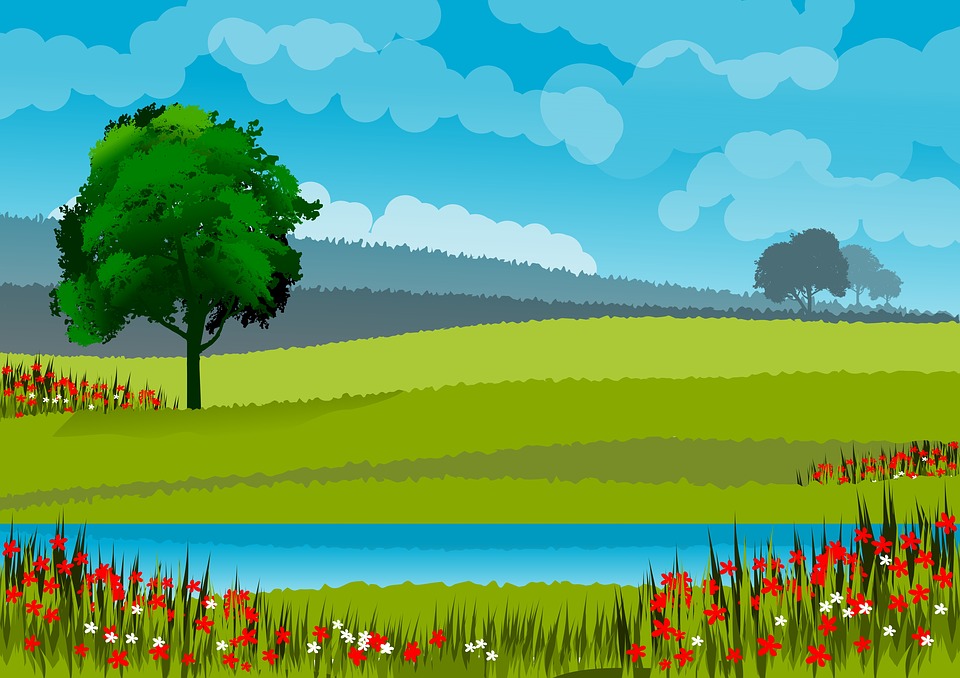 CAPÍTULO  11
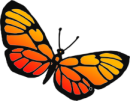 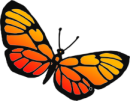 2. DAI  A  CÉSAR  O  QUE
   É  DE  CÉSAR    
A  LEI  DE  AMOR
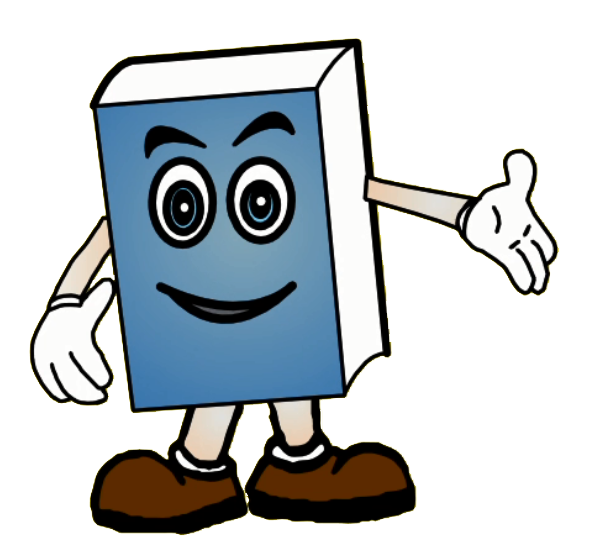 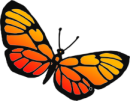 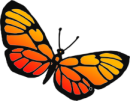 AMAR  O  PRÓXIMO  COMO  A  SI  MESMO
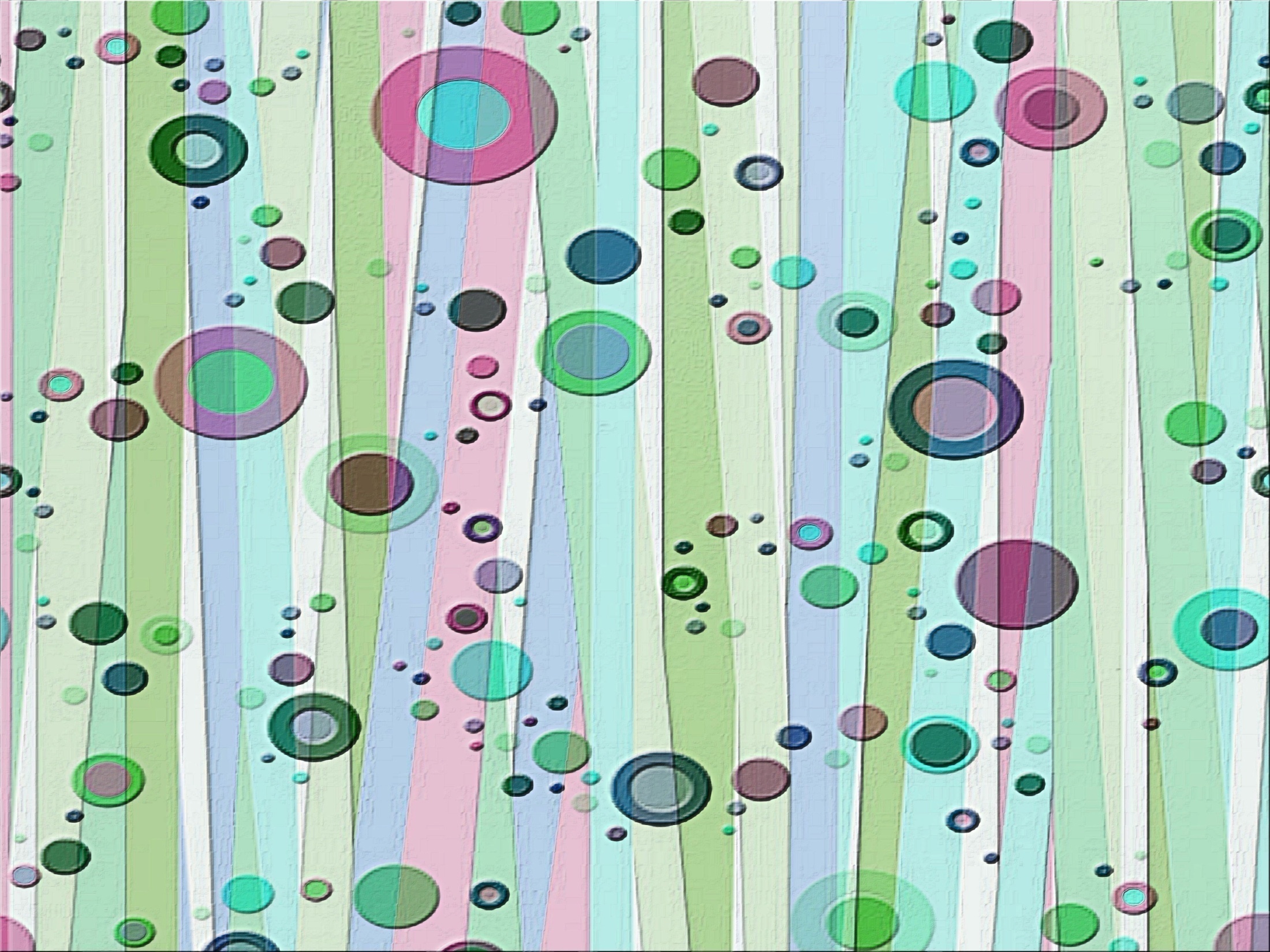 PERGUNTA   DOS  FARISEUS  À  JESUS
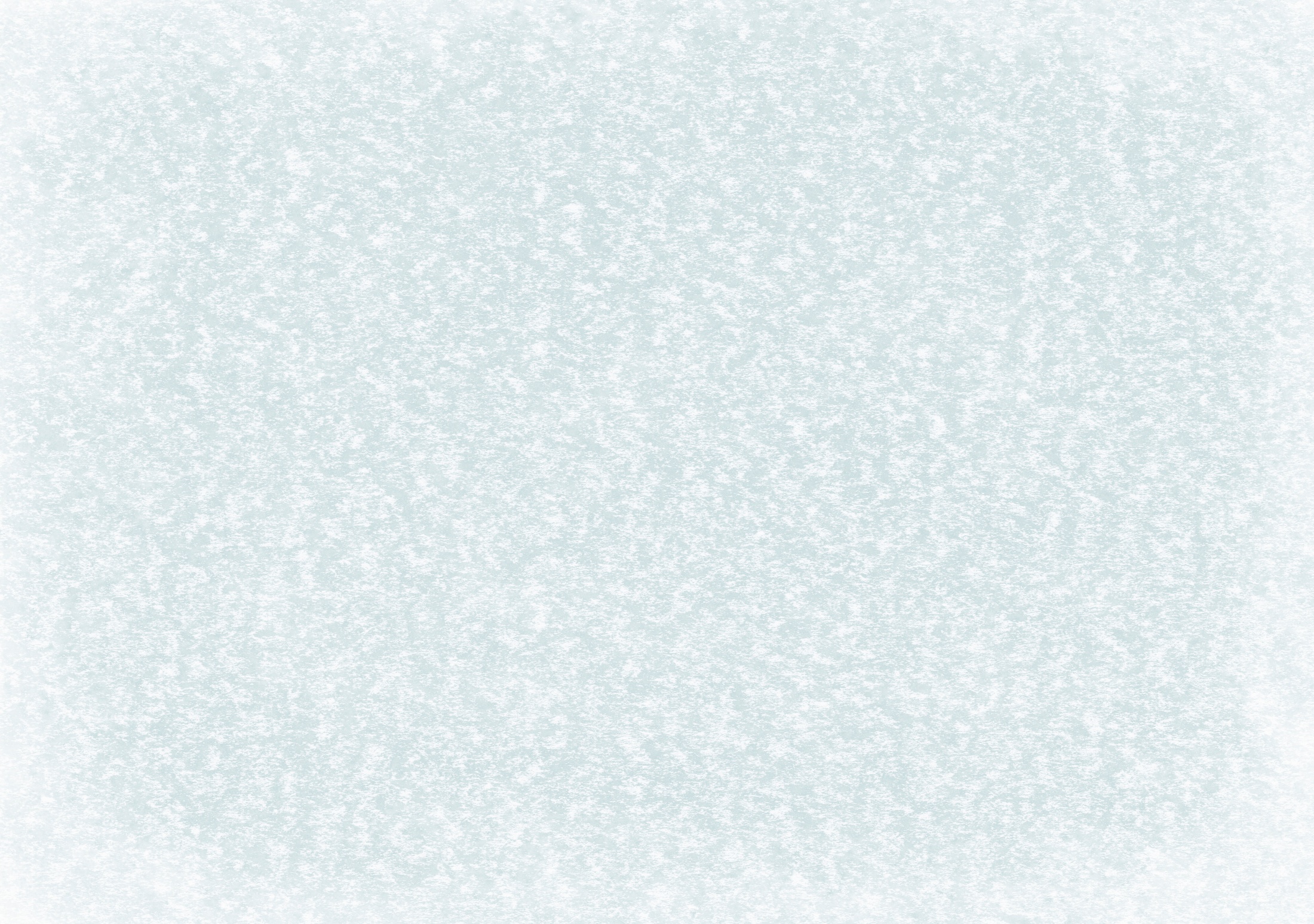 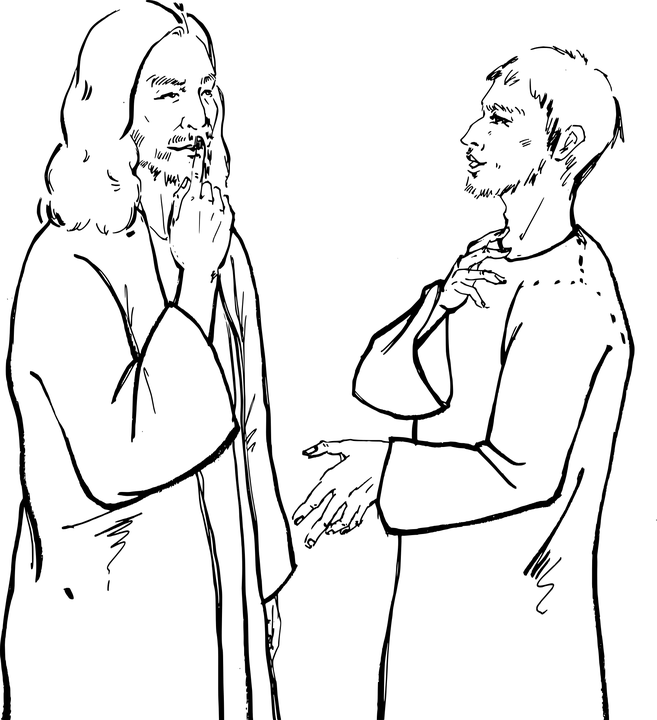 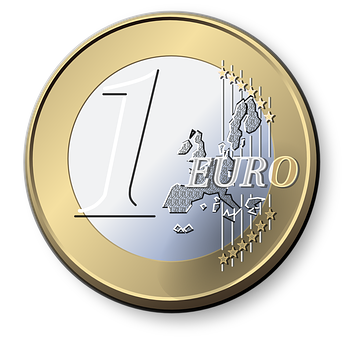 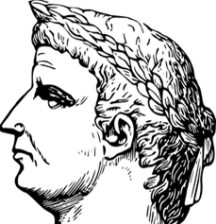 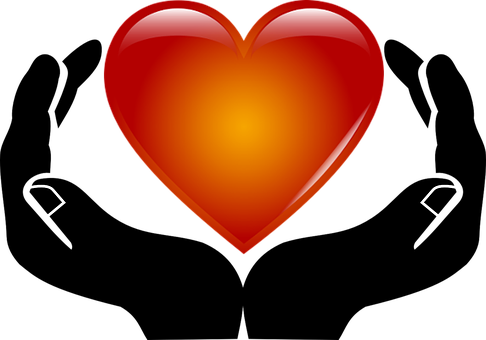 DISSE  JESUS:  DEVEMOS  PAGAR  A  CÉSAR  O  QUE  É  DE  CÉSAR  E  A  DEUS  O  QUE  É  DE  DEUS.
É  JUSTO, OU  NÃO,  PAGAR  O  TRIBUTO  A  CÉSAR?  
DEVEMOS  PAGAR  OS  IMPOSTOS  OU  NÃO?
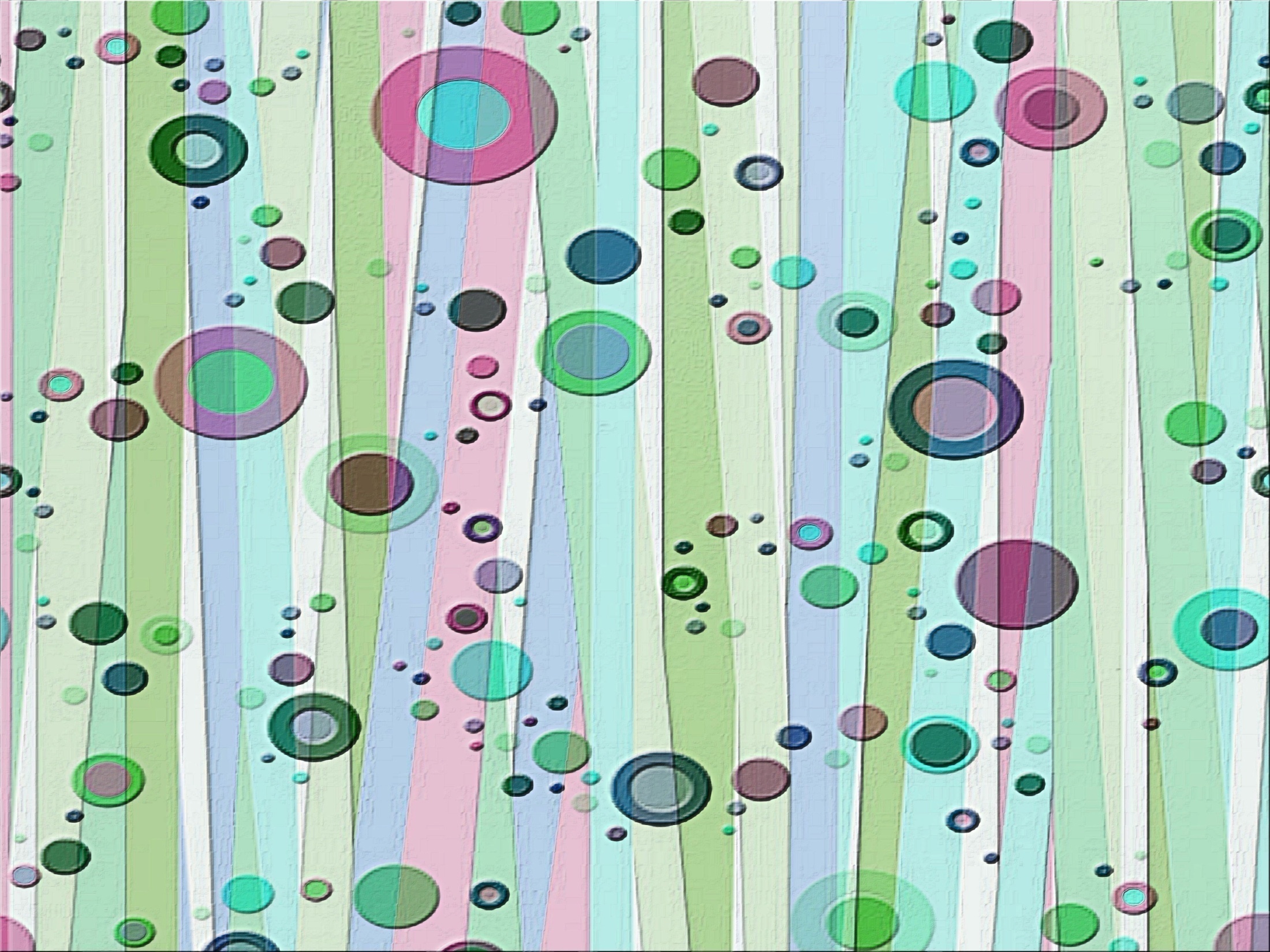 AS  LIÇÕES  TRANSMITIDAS  POR  JESUS
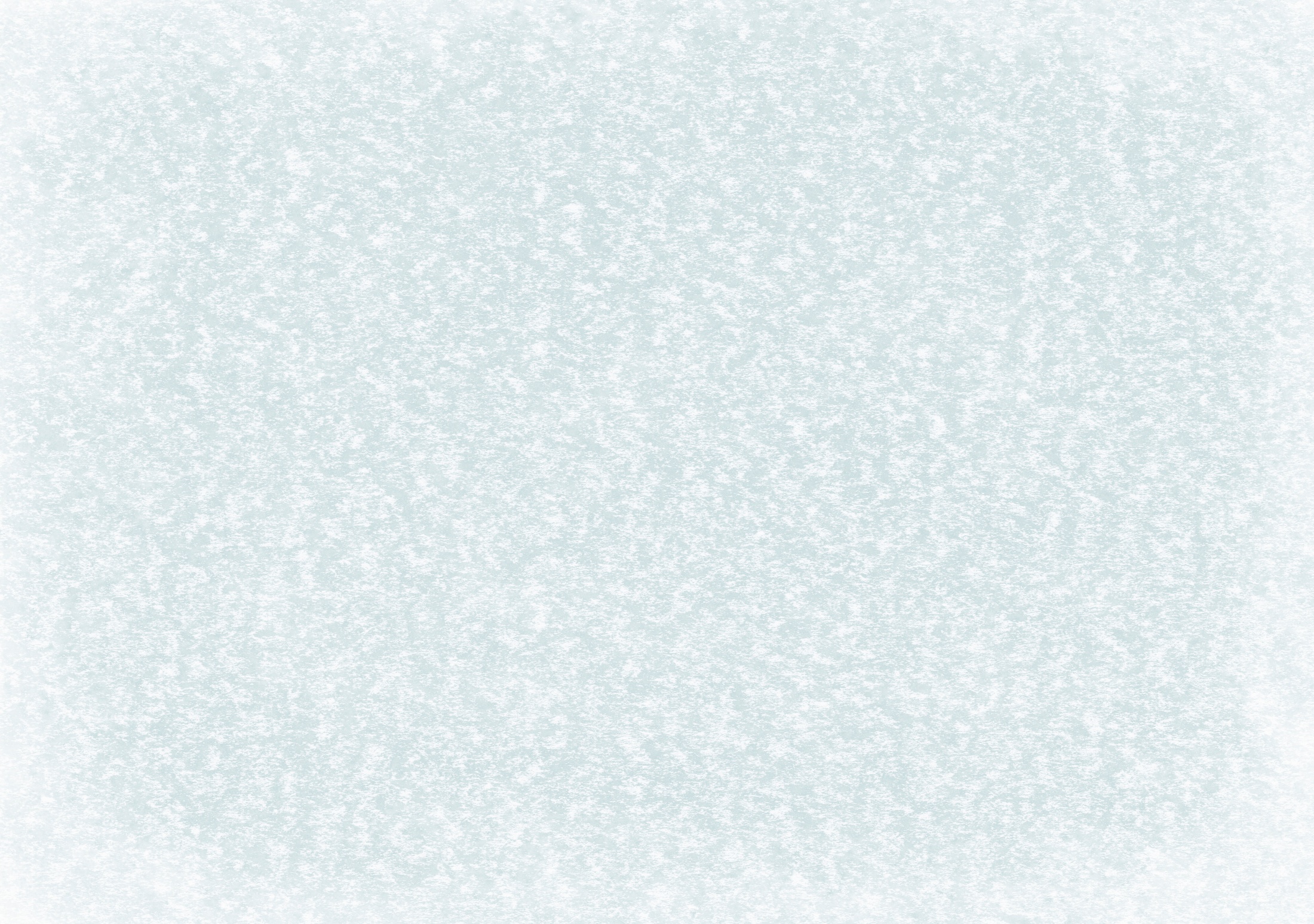 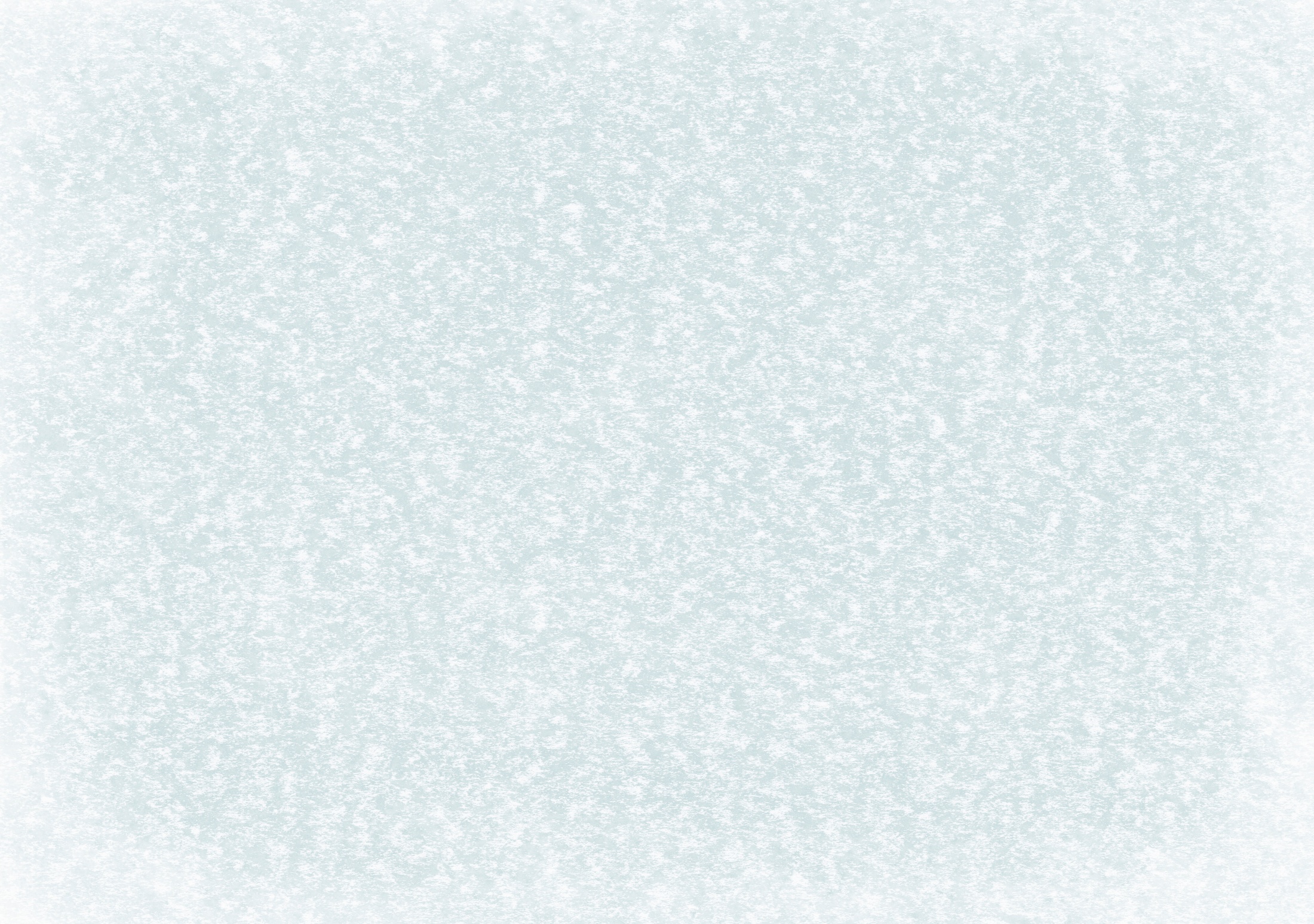 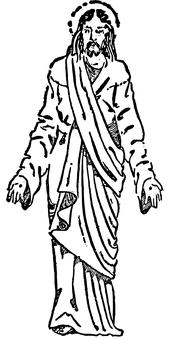 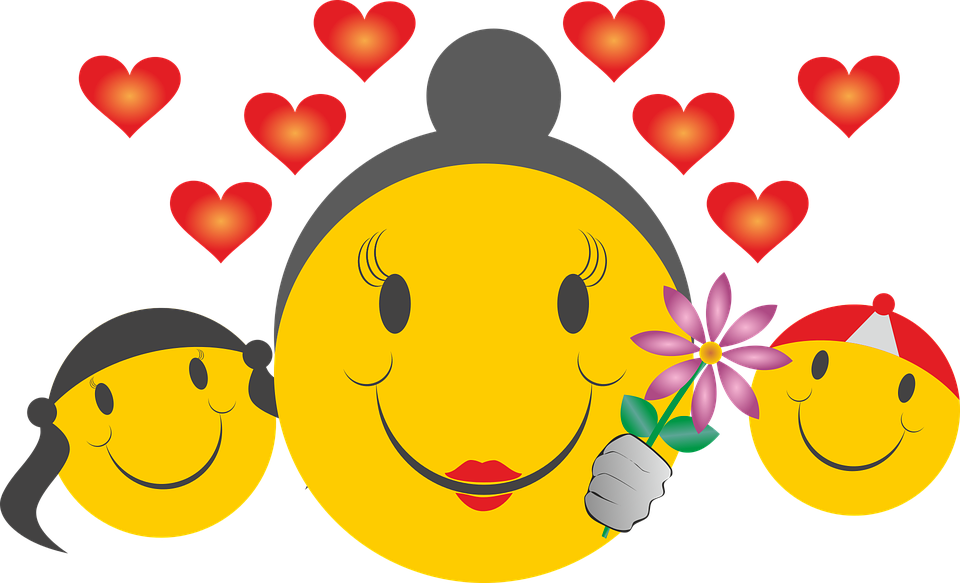 JESUS  QUIS  DIZER  COM  ESSAS  PALAVRAS  QUE  DEVEMOS  DAR  A  CADA  UM  O  QUE  LHE  É  DEVIDO,  POIS  CONDENA  TODO  PREJUÍZO  QUE  PODERÍAMOS  CAUSAR.
RELEMBROU  TAMBÉM  QUE  NÃO  DEVEMOS  ESQUECER  AS  OBRIGAÇÕES  MORAIS  E  ESPIRITUAIS.
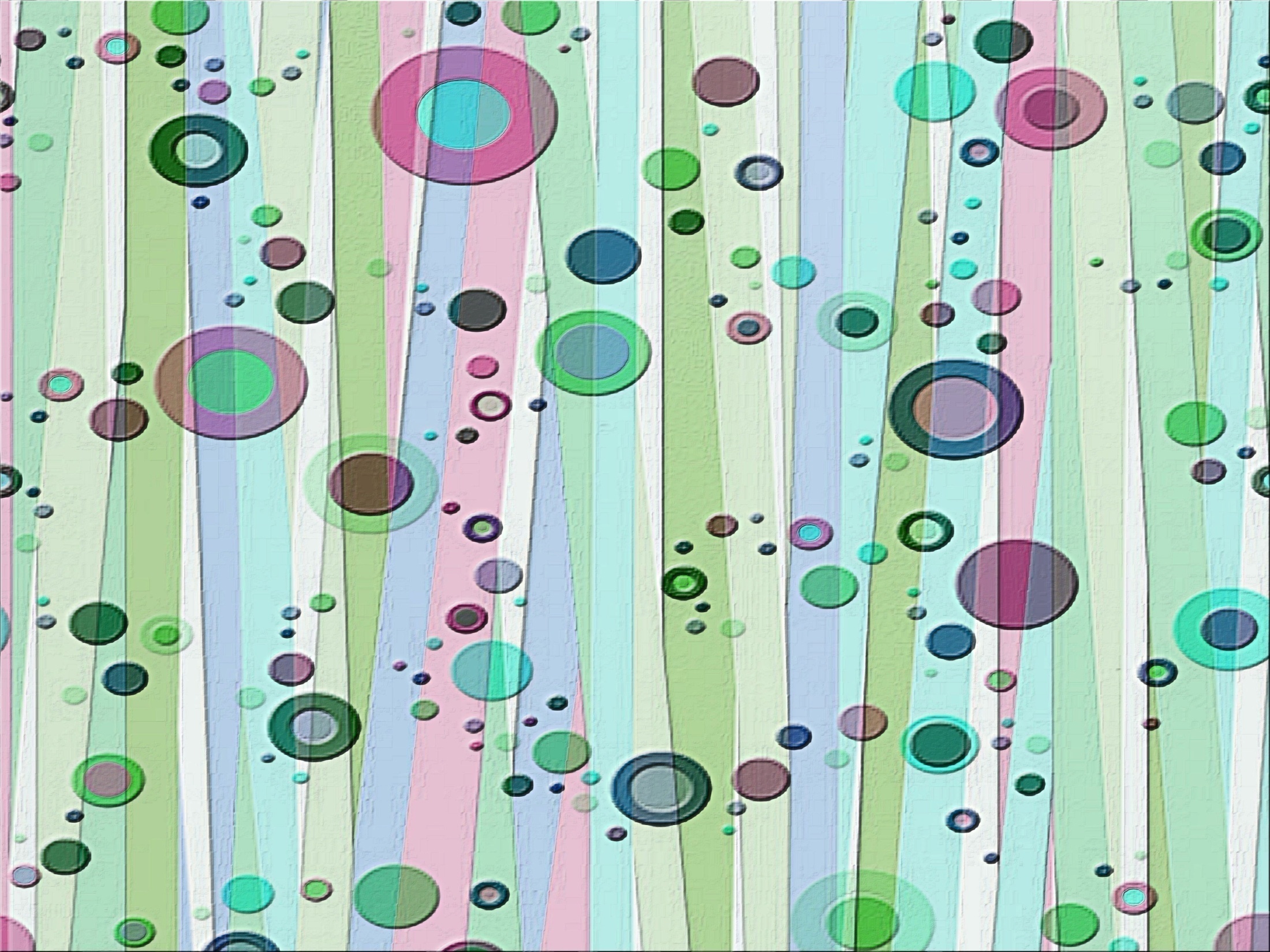 A  LEI  DE  AMOR
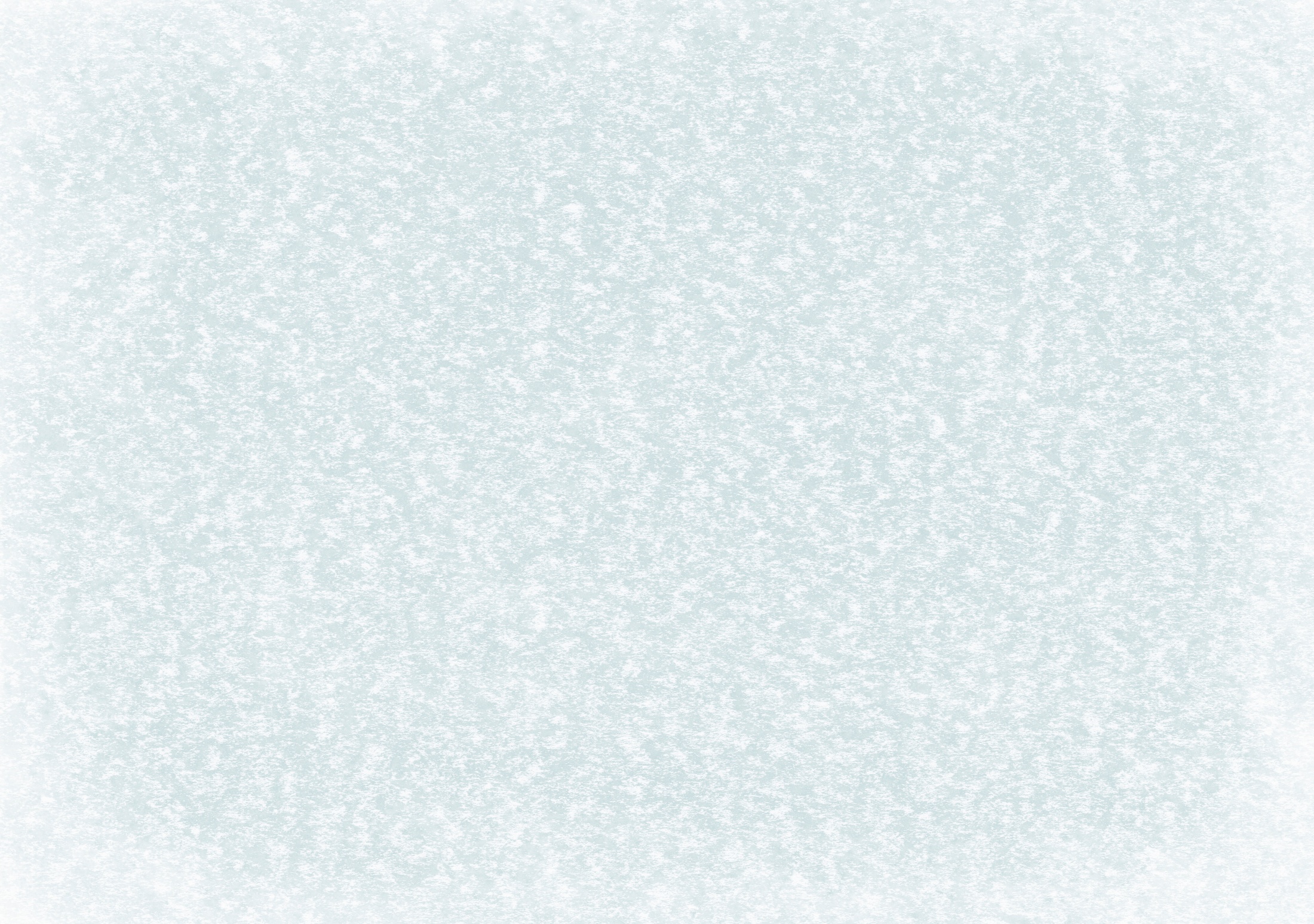 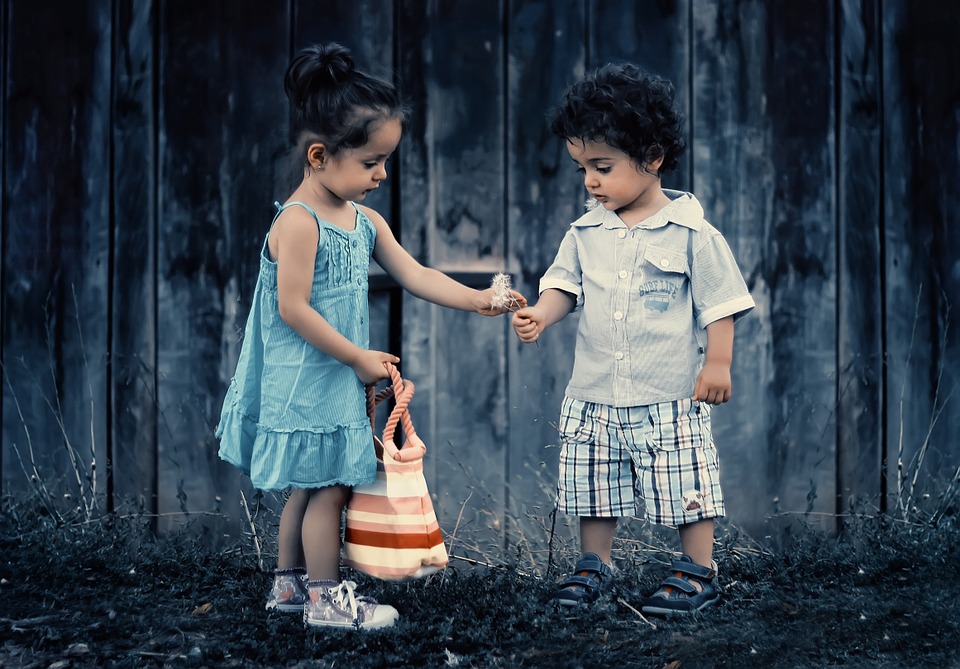 TODOS  NÓS  TEMOS  NO  CORAÇÃO  A  SEMENTINHA  DESSE  SENTIMENTO  SAGRADO,
QUE  IREMOS  DESENVOLVENDO  ATRAVÉS
DAS  VÁRIAS  EXISTÊNCIAS.
É  DE  ESSÊNCIA  DIVINA  -  DO  NOSSO  DEUS.
RESUME  A  DOUTRINA  DE  JESUS  INTEIRA
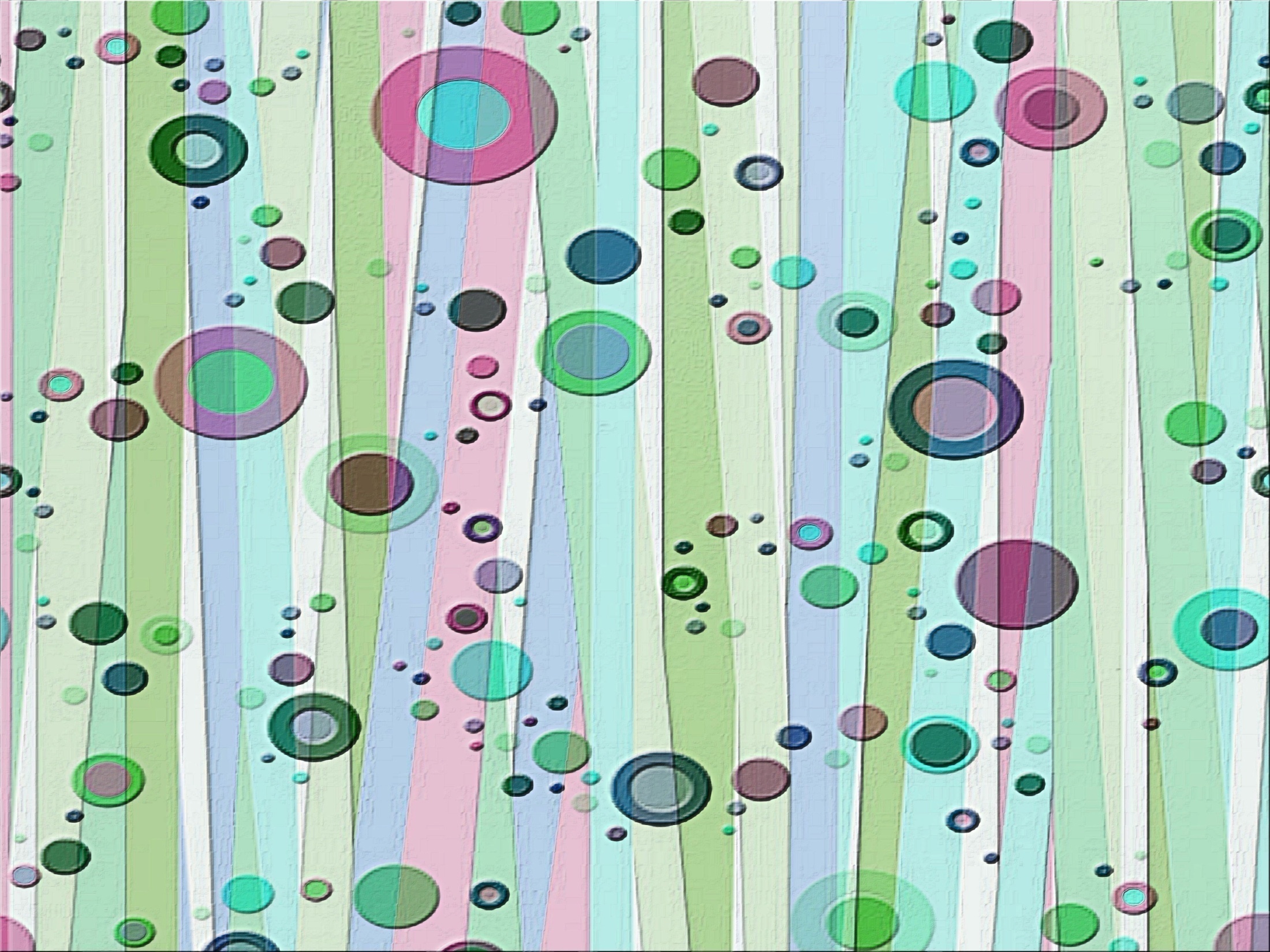 AJUSTANDO-NOS  À  LEI  DE  AMOR
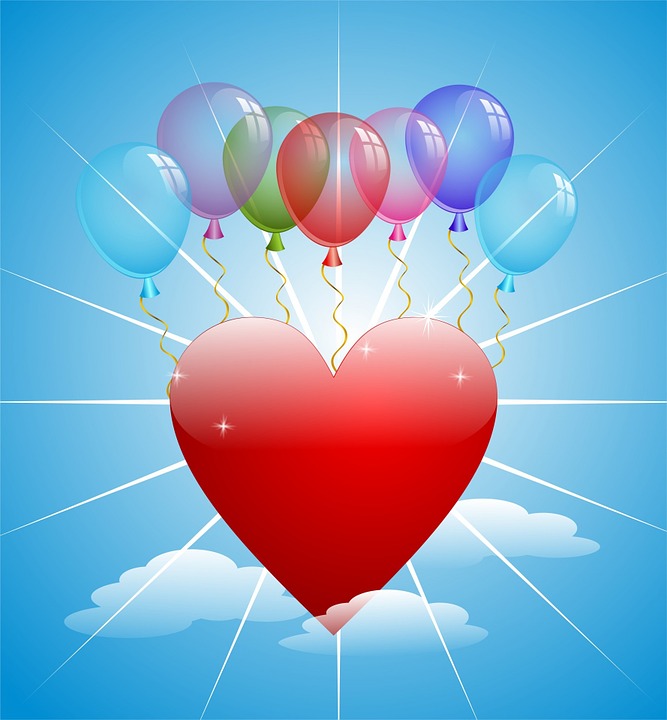 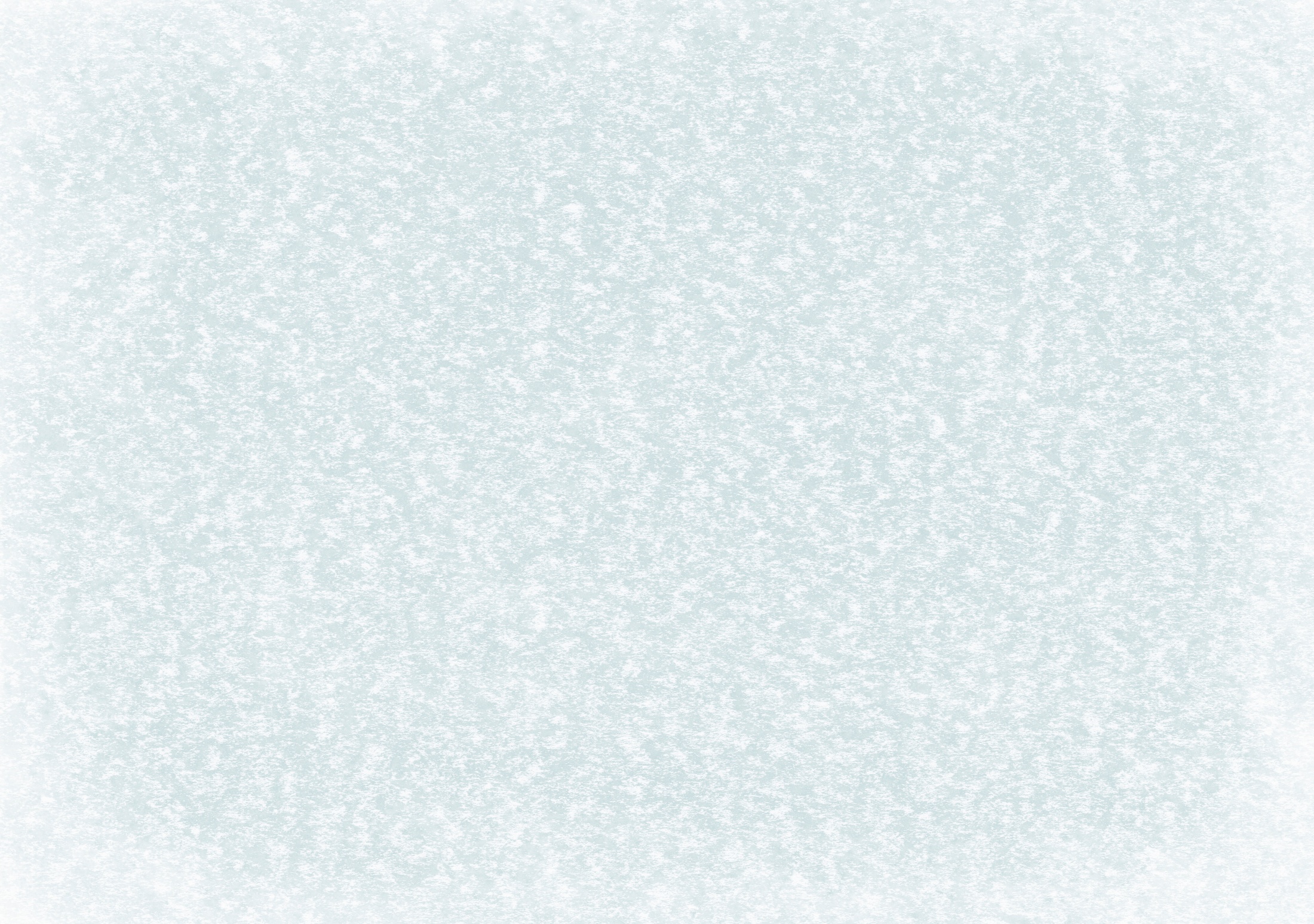 FAZER  AOS  OUTROS  O  QUE  GOSTARÍAMOS  QUE  ELES  NOS  FIZESSEM
EXERCITAR  A  TOLERÂNCIA  E  O  AMOR
COM  OS  QUE  CONVIVEM  CONOSCO
AUXILIAR  O  PRÓXIMO  NA  MEDIDA  DAS  NOSSAS  POSSIBILIDADES
PERDOAR  QUEM  NOS  OFENDE
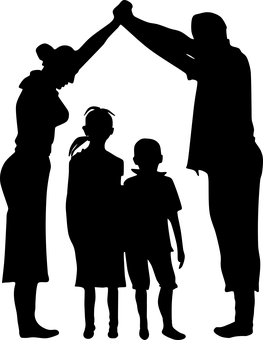 CONCLUSÃO
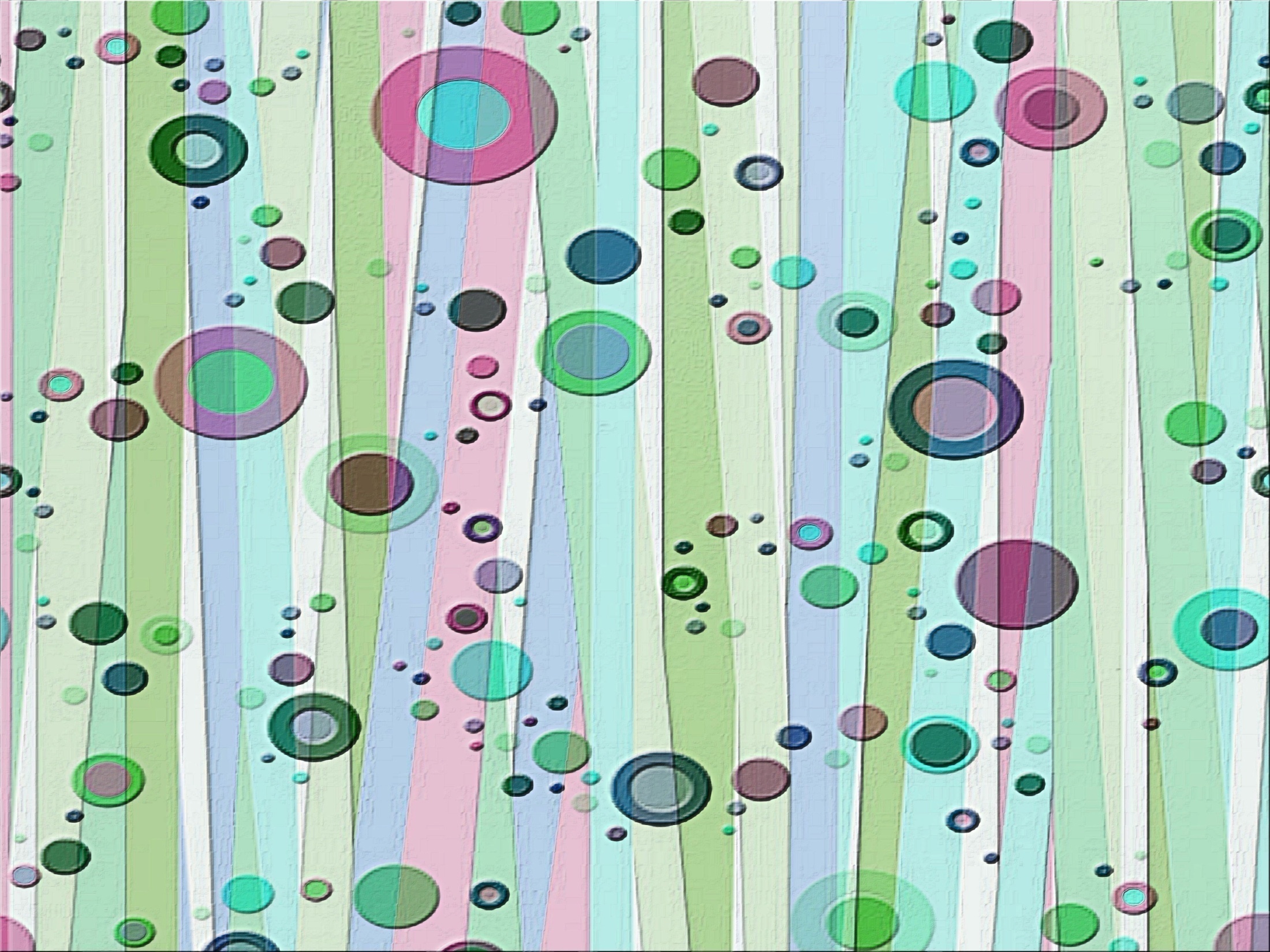 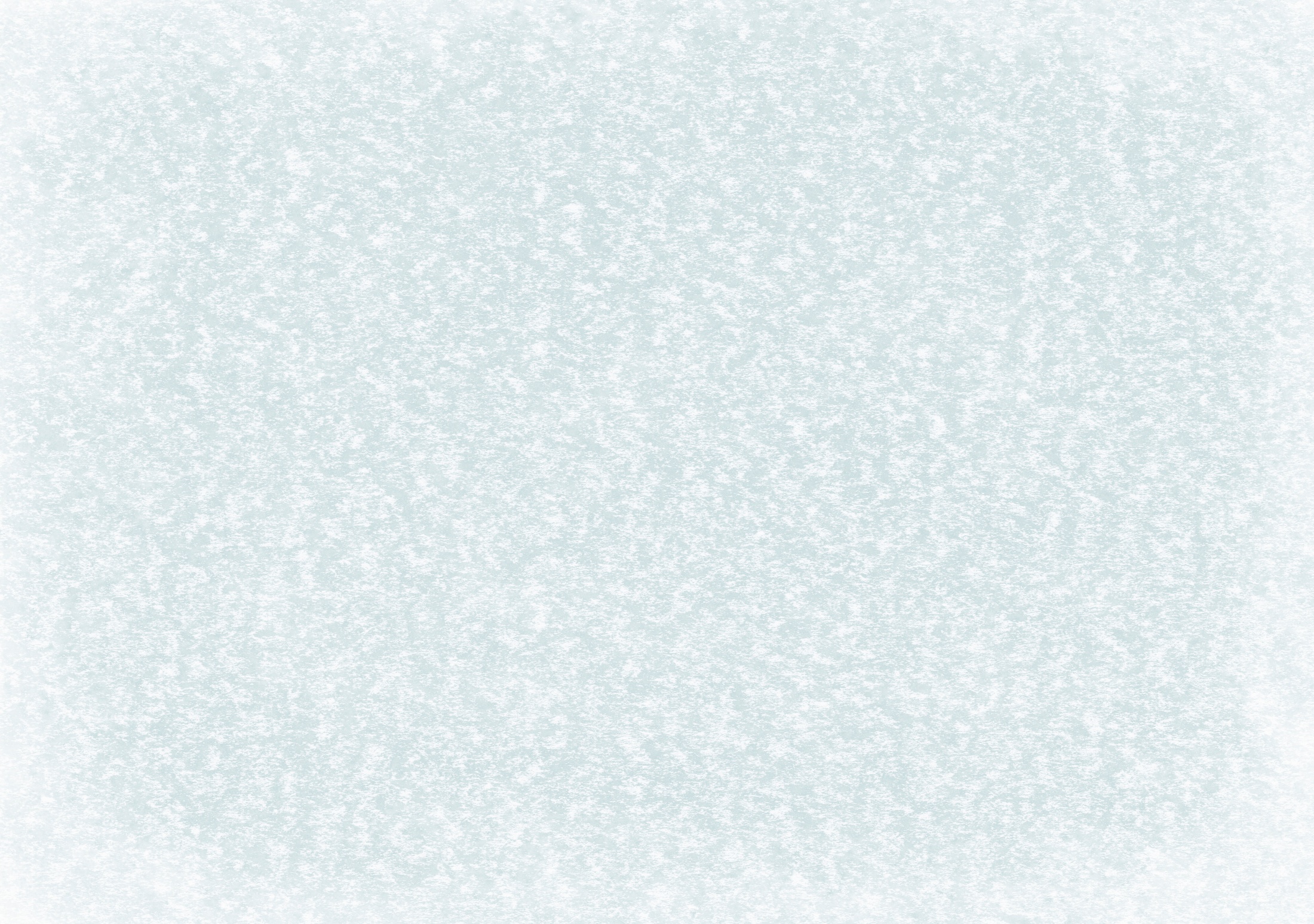 RECOMENDAÇÃO  DE  FÉNELON
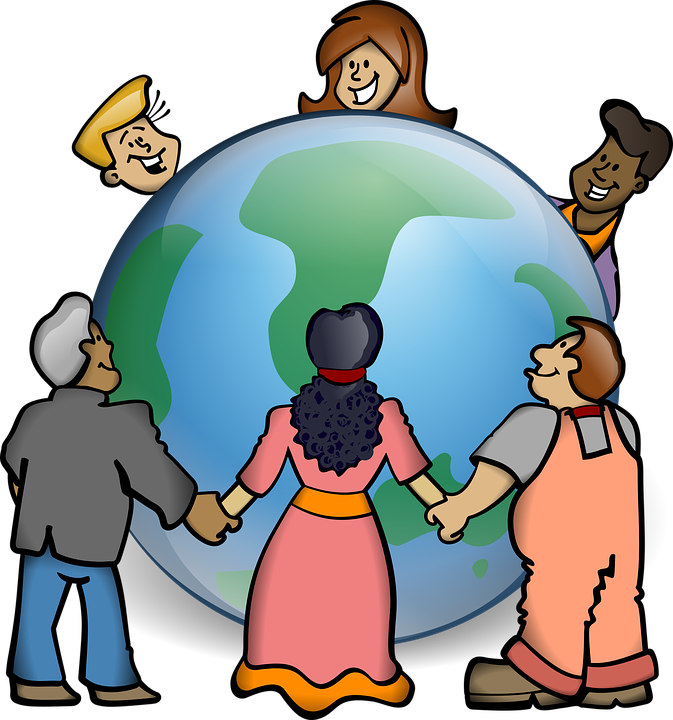 AMADOS  IRMÃOS,
É  DIFÍCIL  PRATICÁ-LAS,  PORÉM  A  ALMA
COLHE  DELAS  IMENSO  BEM.
AMAI-VOS  E  VEREIS  A  TERRA  TRANSFORMADA  NUM  PARAÍSO  TERRESTRE.
APROVEITAI  DESSAS  LIÇÕES!
Bordéus,  1861
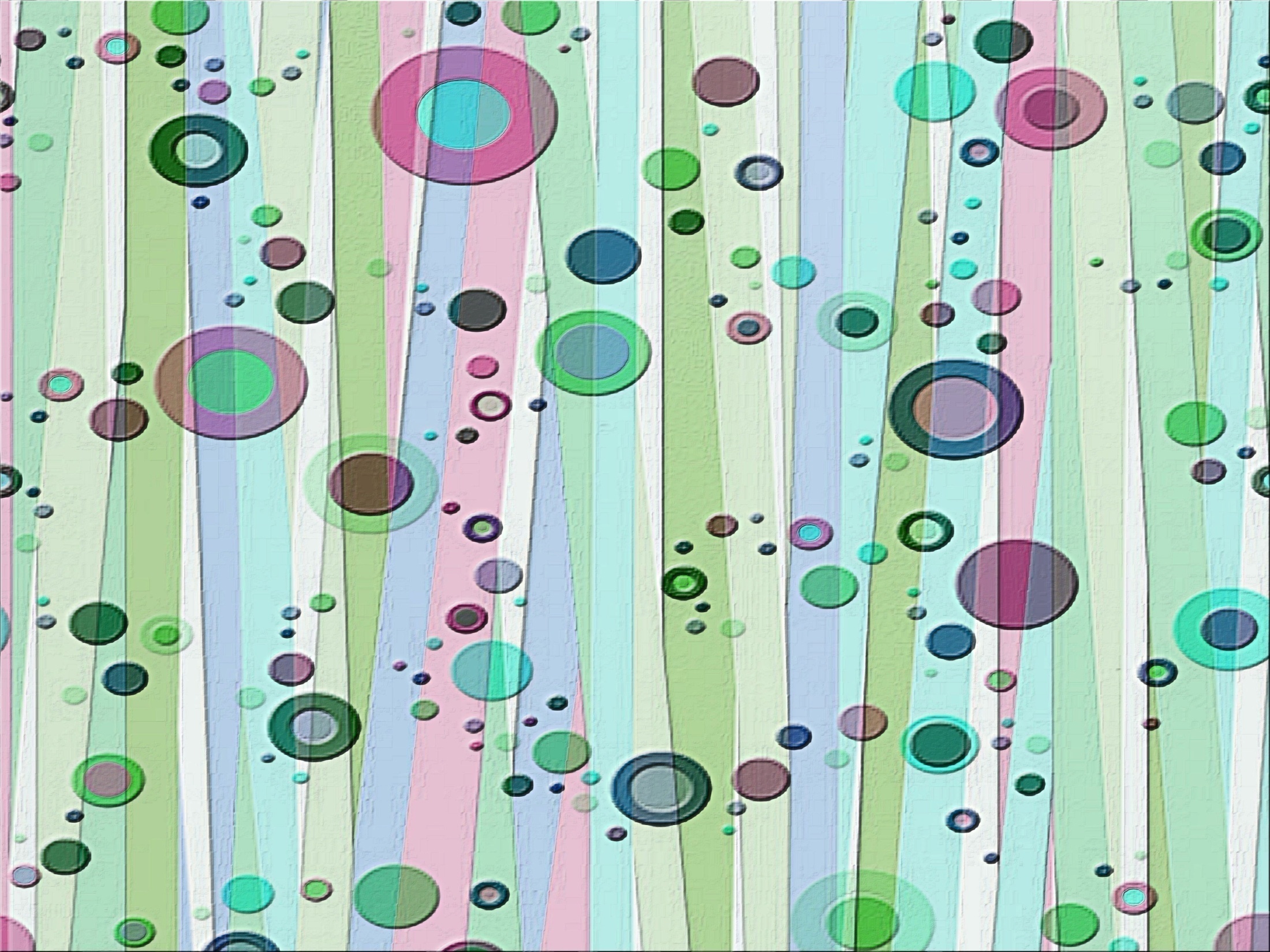 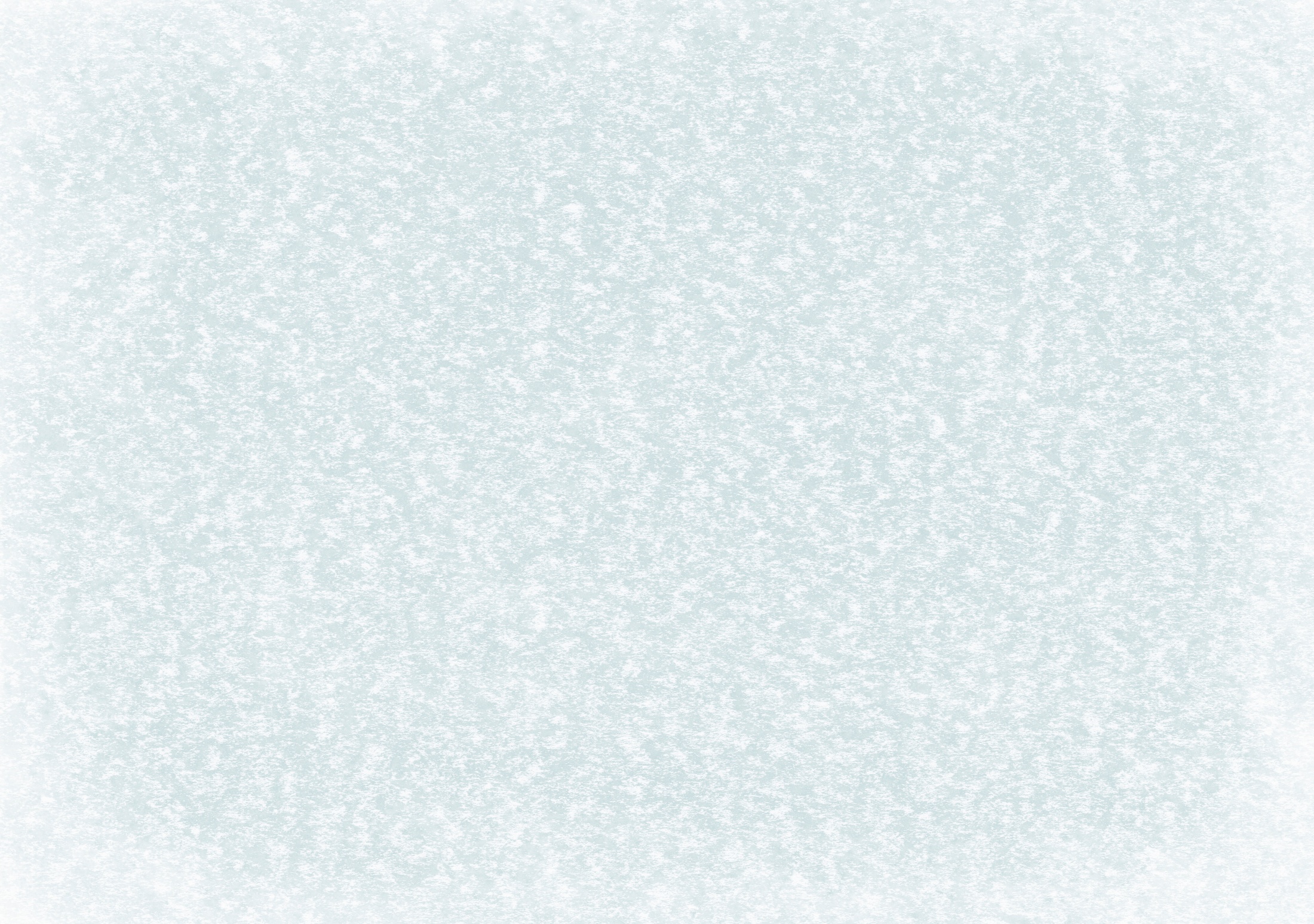 PARA  A  GENTE  PENSAR...
1
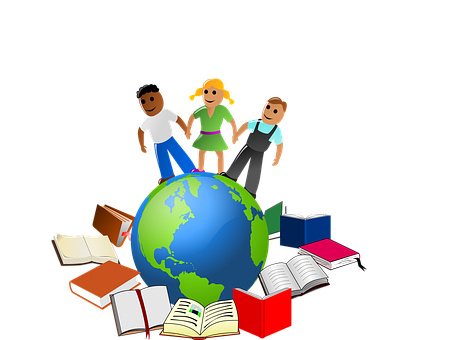 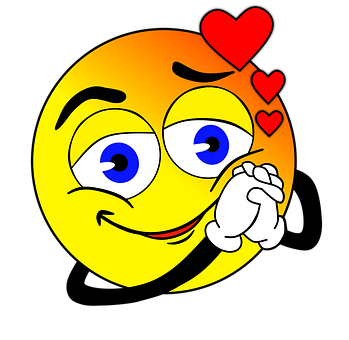 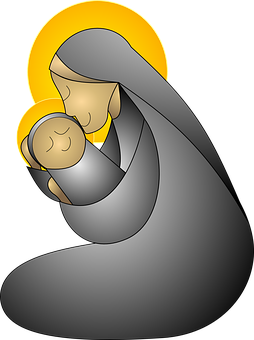 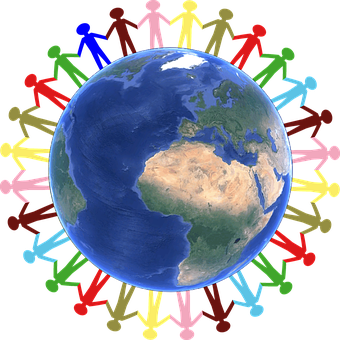 2
3
4
JOGO  DA  MEMÓRIA
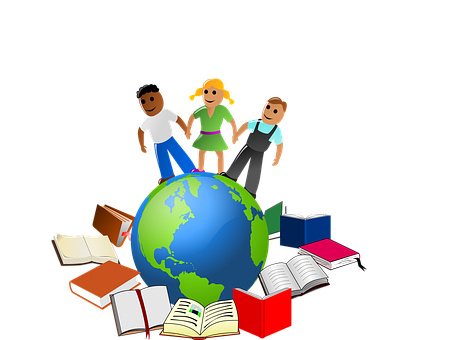 8
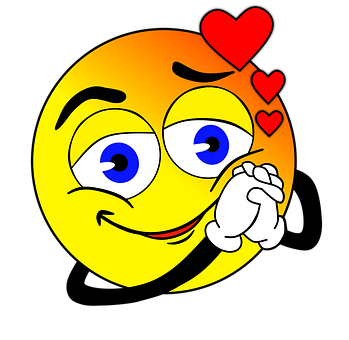 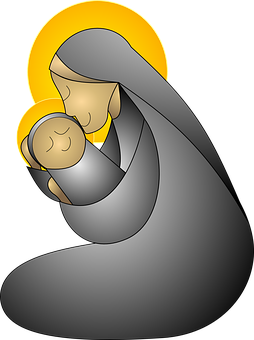 7
5
6
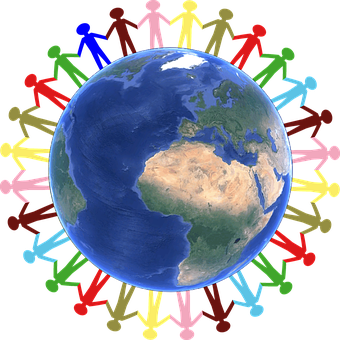 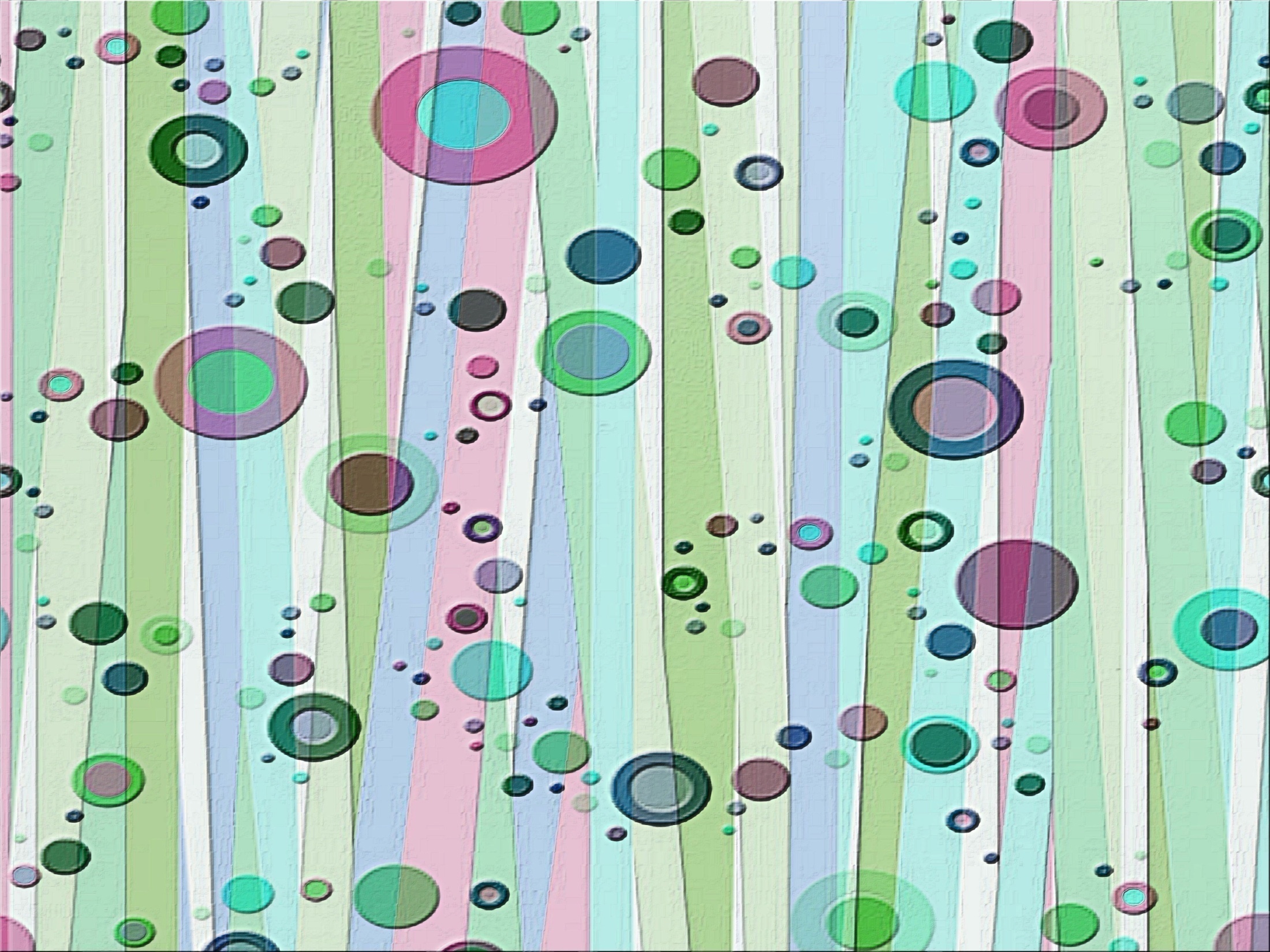 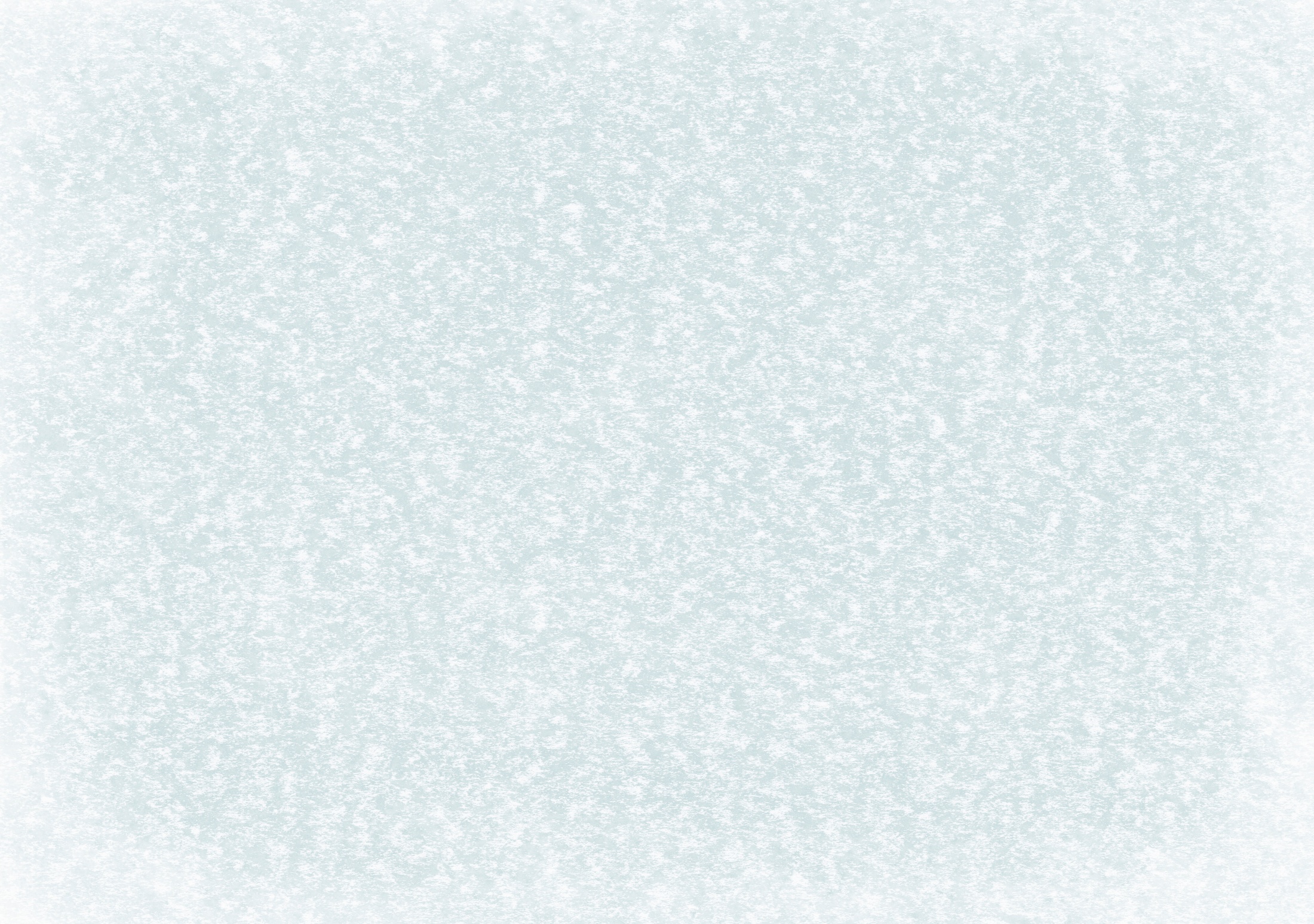 PARA  A  GENTE  PENSAR...
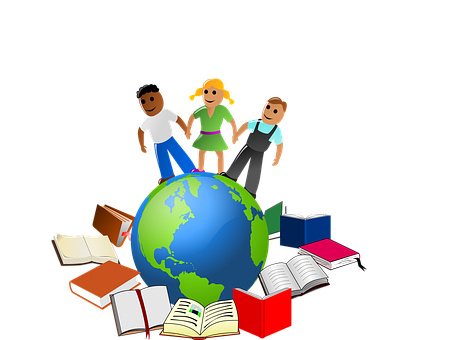 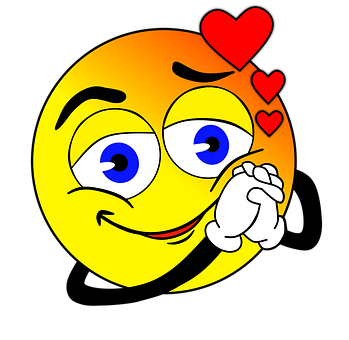 2
3
1
4
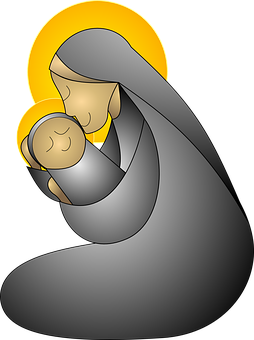 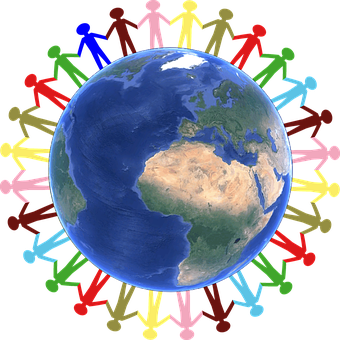 JOGO  DA  MEMÓRIA
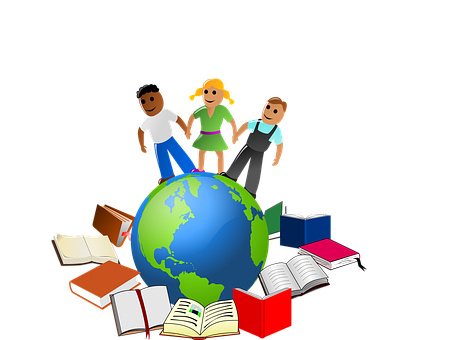 8
7
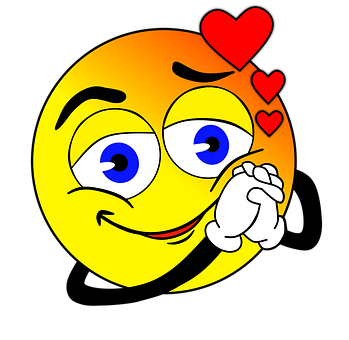 5
6
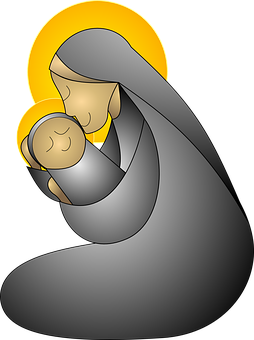 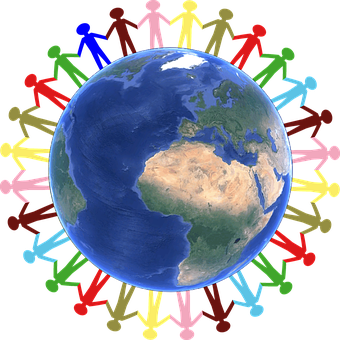